International Finance and the Foreign Exchange Market
Foreign Exchange Market
Foreign Exchange Market
Foreign Exchange market:Market where different currencies are traded, one for another.
The exchange rate enables people in one country to translate the prices of foreign goods into units of their own currency.
An appreciation of a nation’s currency will make foreign goods cheaper. 
A depreciation of a nation’s currency will make foreign goods more expensive.
Foreign Exchange Rates, 2000-2016
U.S. Cents Price for Foreign Currency
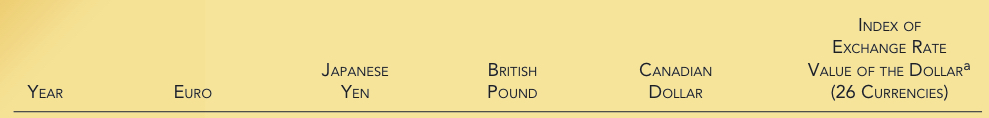 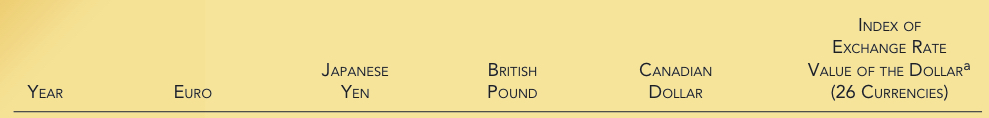 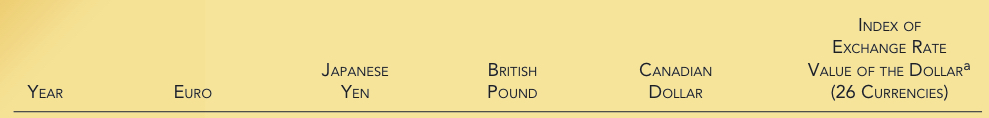 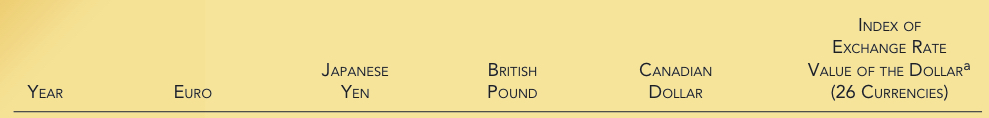 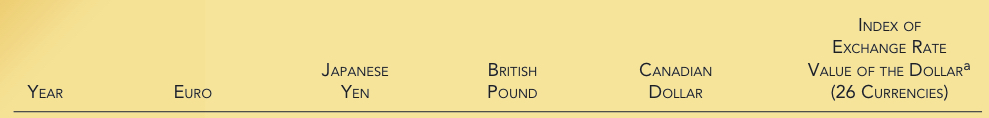 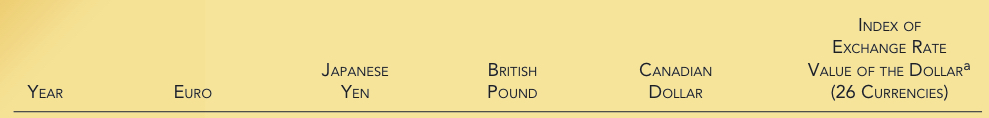 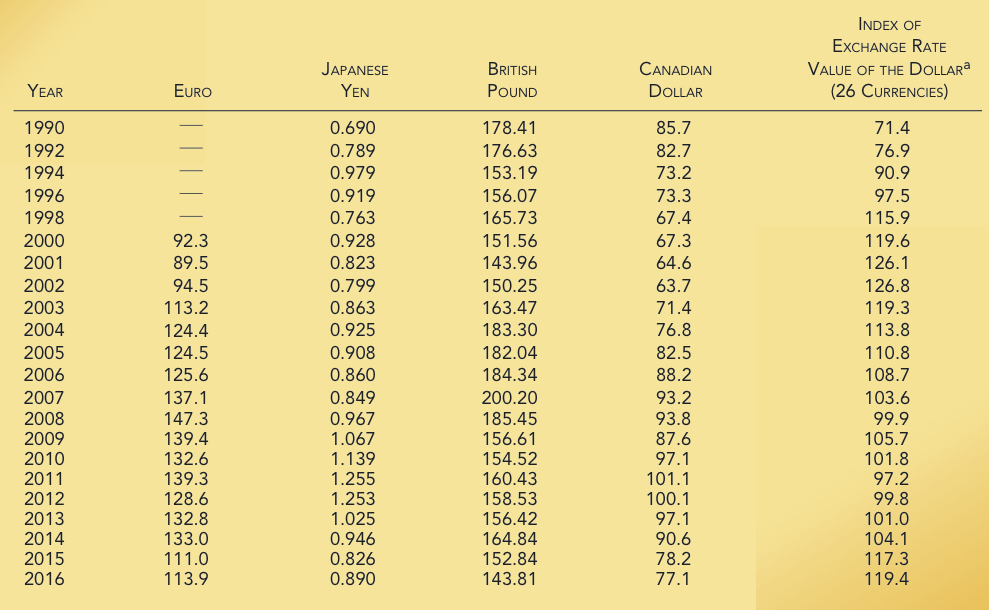 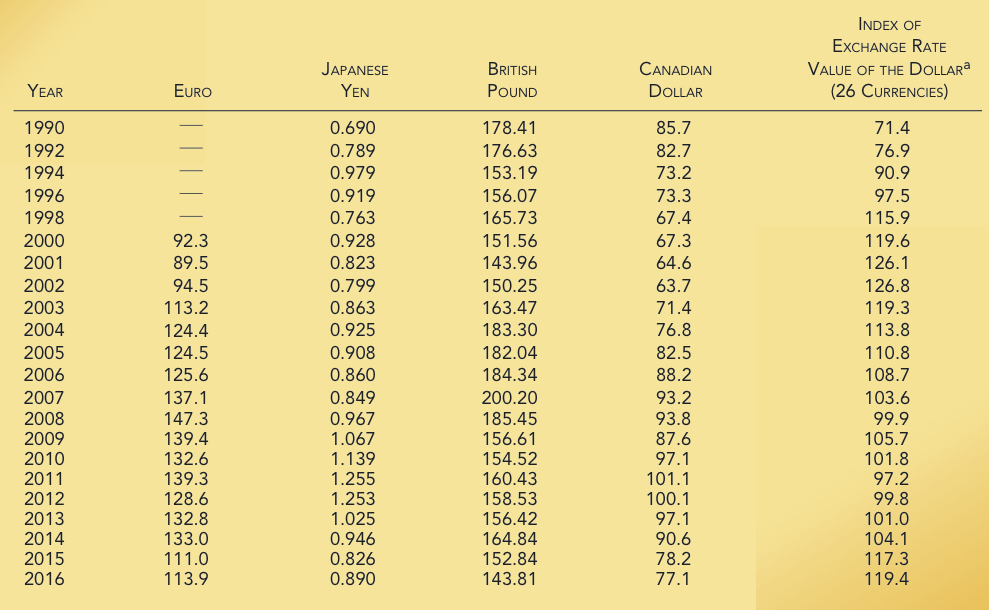 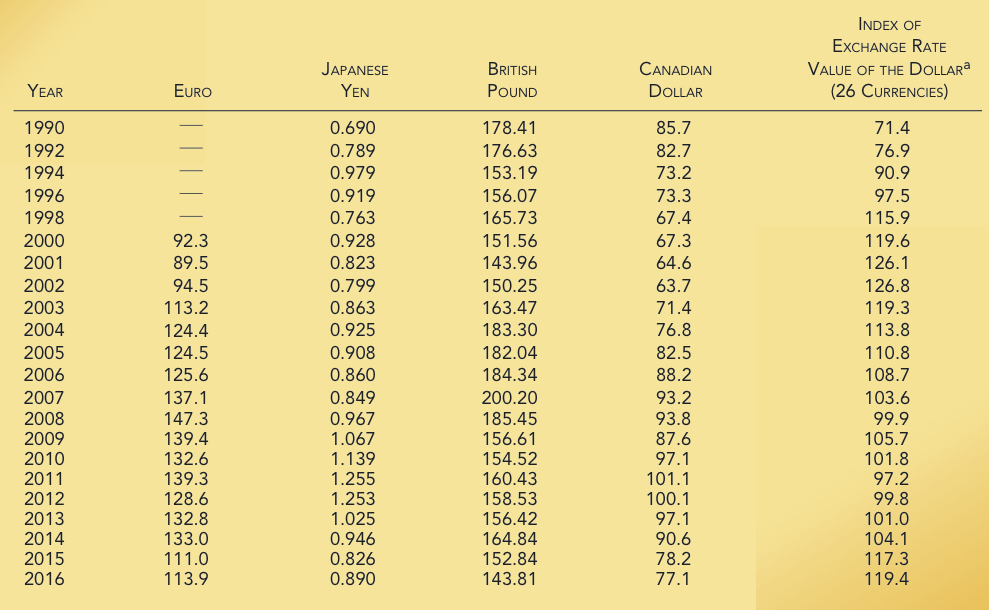 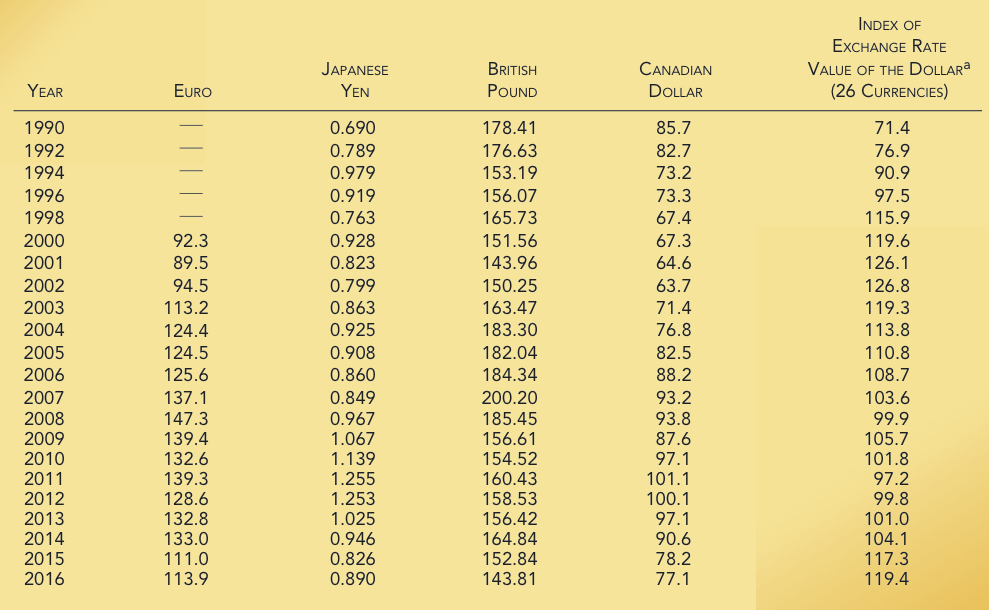 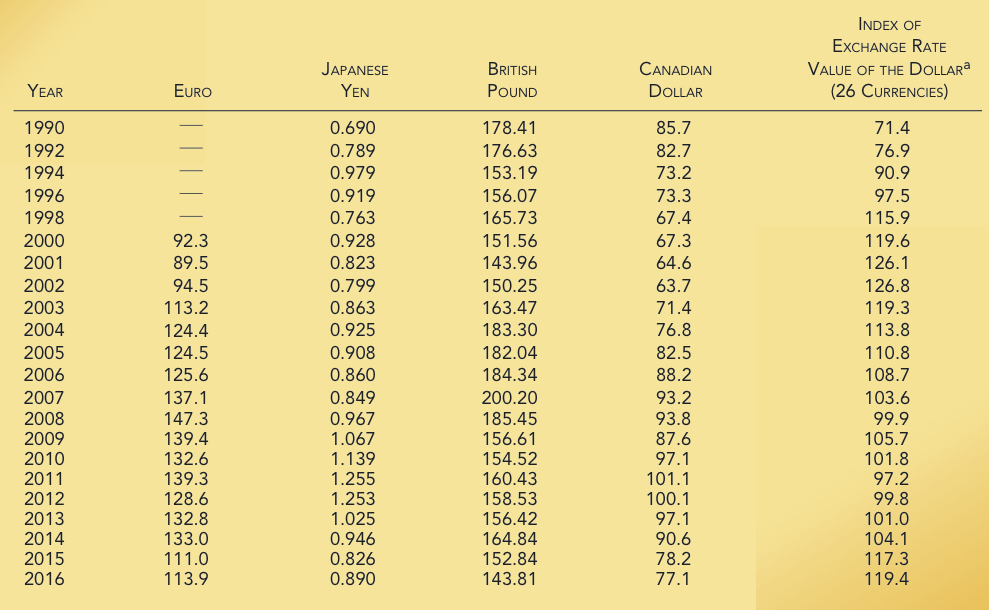 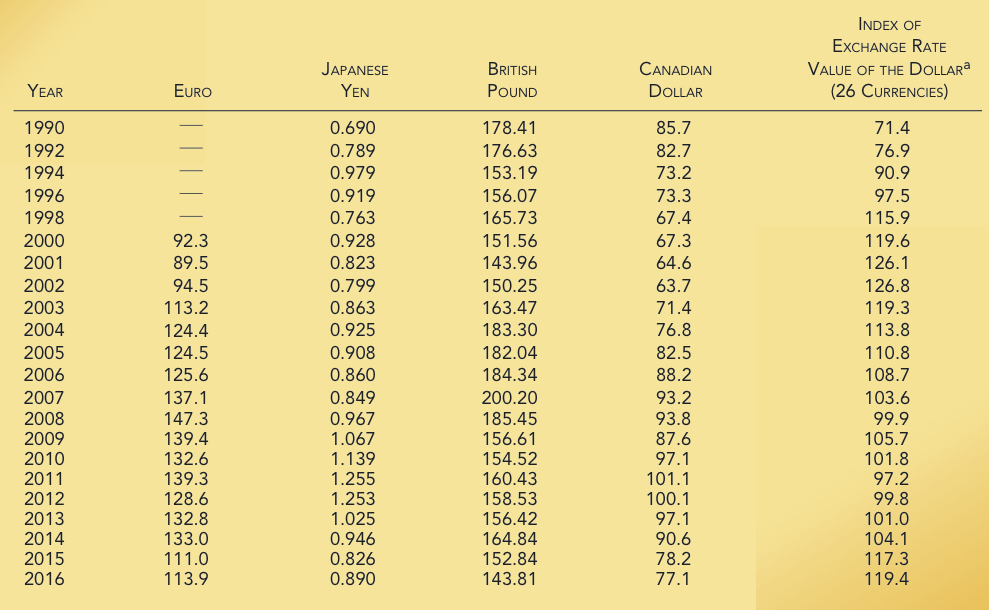 74.69
127.1
103.8
.846
124.09
a 2016 figures are as of December 15, 2016.
Determinants of the Exchange Rate
Determinants of the Exchange Rate
Under a flexible rate system, the exchange rate is determined by supply and demand. 
The dollar demand for foreign exchange originates from U.S. purchases for foreign goods, services, and assets (real and financial).
The supply of foreign exchange originates from sales of goods, services, and assets from Americans to foreigners.
The foreign exchange market brings the quantity demanded and quantity supplied into balance. 
Also brings the purchases of Americans from foreigners into equality with the sales of Americans to foreigners.
S(sales to     foreigners)
Excess supplyof pounds
Excess demandfor pounds
c
D(purchases from      foreigners)
Foreign Exchange Market Equilibrium
The dollar price of the English pound is measured on the vertical axis. The horizontal axis indicates the flow of pounds in exchange for dollars.
The demand and supply of pounds are in equilibrium at the exchange rate of $1.50 = 1 English pound.
At this price, quantity demanded equals quantity supplied.
A higher price of pounds (like $1.80 = 1 pound), leads to an excess supply of pounds ...
Dollar price of foreign exchange(for pounds)
$1.80
$1.50
$1.20
causing the dollar price of the pound to fall (depreciate).
A lower price of pounds (like $1.20 = 1 pound), leads to an excess demand for pounds …
Quantity of
foreign exchange (pounds)
causing the dollar price of pounds to rise (appreciate).
Q
Why Do Exchange Rates Change?
Changes in the Exchange Rate
Factors that cause a currency to depreciate: 
a rapid growth of income (relative to trading partners) that stimulates imports relative to exports 
a higher rate of inflation than one's trading partners
a reduction in domestic real interest rates (relative to rates abroad) 
a reduction in the attractiveness of the domestic investment environment that leads to an outflow of capital
S(sales to     foreigners)
b
a
D2
D1
Foreign ExchangeMarket Equilibrium
Dollar price of foreign exchange(for pounds)
Other things constant, if incomes increase in the United States, U.S. imports of foreign goods and services will grow.
The increase in imports will increase the demand for pounds (in the foreign exchange market)
$1.80
$1.50
causing the dollar price of the pound to increase from $1.50 to $1.80.
Quantity of
foreign exchange (pounds)
Q1
Q2
S2
S1
b
a
D2
D1
Inflation withFlexible Exchange Rates
Dollar price of foreign exchange(for pounds)
If prices were stable in England while the price level in the U.S. increased by 50% …
the U.S. demand for British goods (and pounds) would increase …
$2.25
as U.S. exports to Britain would be relatively more expensive they would decline and thereby cause the supply of pounds to fall.
$1.50
These forces would cause the   dollar to depreciate relative to   the pound.
Quantity of
foreign exchange (pounds)
Q1
Q1
Changes in the Exchange Rate
Factors that cause a currency to appreciate: 
a slower growth rate relative to one’s trading partners
a lower inflation rate than one's trading partners 
an increase in domestic real interest rates (relative to rates abroad)
an improvement in the attractiveness of the domestic investment environment that leads to an inflow of capital
Questions for Thought:
Other things constant, which of the following would cause the U.S. dollar to depreciate?
(a) less rapid growth of income than our trading partners
(b) a lower rate of inflation than our trading partners
(c) an outflow of capital because of fear that the U.S.   stock market will perform poorly in the future
(d) an increase in the quantity of drilling equipment  purchased in the United States by Pemex, the  Mexican oil company, as a result of a Mexican oil  discovery
Questions for Thought:
Other things constant, which of the following would cause the U.S. dollar to depreciate?
(e) an increase in the U.S. purchase of crude oil from  Mexico as a result of the development of Mexican  oil fields
(f) higher real interest rates in Europe, inducing many   Americans to move their financial investments abroad
(g) an economic boom in Mexico, inducing Mexicans to  buy more U.S. made automobiles, trucks, electric  appliances, and personal computers
Questions for Thought:
“A euro could be purchased for a $1.14 in March of 2016  but it took only $1.04 to purchase a euro in December of 2016. This indicates that the dollar appreciated relative to the euro during this period.” 
       -- Is this statement true? 
“Under a flexible exchange rate system, the equilibrium exchange rate will tend to bring the purchases of our goods, services and assets from foreigners into balance with our sales of goods, services and assets to foreigners.”   -- Is this statement true?
International Finance and Alternative Exchange Rate Regimes
Three Major Types of Exchange Rate Regimes
There are three major types of exchange rate regimes: 
flexible rates; 
fixed-rate, unified currency; and,
pegged exchange rates.
We have discussed flexible exchange rate regimes extensively.  
We will now explain the nature and operation of the other two major regimes.
Fixed Rate, Unified Currency Regime
Fixed rate, unified currency regime:a system where currencies are linked to each other at a fixed rate.  
A single central bank conducts the monetary policy that influences the value of the unified currency relative to other world currencies.
The linkage may be either through the use of the same currency or through a currency board that agrees to trade the currencies, one for another, at a fixed rate.
Fixed Rate, Unified Currency Regime
Some examples of fixed rate, unified currency systems --
The U.S., Panama, Ecuador, El Salvador, and Hong Kong all of which use currencies that are unified with the U.S. dollar.
The 19 countries of the European Monetary Union all use the euro, which is managed by the European Central Bank. Several other countries, including Bulgaria and Bosnia and Herzegovina use a currency board to link their domestic currencies to the euro. Thus, the euro is a unified currency in all of these countries.
Fixed Rate, Unified Currency Regime
Countries such as El Salvador & Hong Kong, that link their currency to the dollar at a fixed rate, are no longer in a position to conduct monetary policy. They merely accept the monetary policy of the Federal Reserve.
The same can be said for the 19 countries of the European Monetary Union and the other countries that link their currency to the Euro, all of whom accept the monetary policy of the European Central Bank.
Pegged Exchange Rate Regimes
Pegged exchange rate system:a system where the country commits to using monetary & fiscal policy to maintain the exchange-rate value of the domestic currency at a fixed rate or within a narrow band relative to another currency (or bundle of currencies).
Unlike the case of a currency board, however, countries with a pegged exchange rate continue to conduct monetary policy.
When Pegged Regimes Lead to Problems
A nation can either:
follow an independent monetary policy, allowing its exchange rate to fluctuate, or, 
tie its monetary policy to the maintenance of the fixed exchange rate. 
It cannot, however: 
maintain currency convertibility at a fixed exchange rate while following a monetary policy more expansionary than that of the country to which its currency is tied.
When Pegged Regimes Lead to Problems
Attempts to peg rates and follow a monetary policy that is too expansionary have led to several financial crises—a situation where falling foreign reserves eventually force the country to forego the pegged rate. 
The experiences of Mexico in 1989-1994 and of Brazil, Thailand, South Korea, Indonesia, and Malaysia in 1997-1998 illustrate this point very clearly.
Questions for Thought:
Can a nation fix its exchange rate to another currency such as the dollar and at the same time follow an independent monetary policy? Why or why not?
Questions for Thought:
2. If a country operates under a currency board regime,  the country commits itself to …
(a) an expansionary monetary policy in order to maintain       the convertibility of its currency.
(b) issuing its currency at a fixed rate in exchange for an       equivalent amount of another designated currency          and investing the funds in bonds and liquid assets       which provide 100% backing for the currency units       issued.
(c) raising taxes in order to maintain the convertibility       of its currency.
Balance of Payments
Balance of Payments
Balance of payments: accounts that summarize the transactions of a country’s citizens, businesses, and governments with foreigners
Any transaction that creates a demand for foreign currency (and a supply of the domestic currency) in the foreign exchange market is recorded as a debit item.
Example:  Imports
Transactions that create a supply of foreign currency (and demand for the domestic currency) on the foreign exchange market are recorded as a credit item.
Example:  Exports
Balance of Payments
Under a pure flexible rate system, the foreign exchange market will bring the quantity demanded and the quantity supplied into balance, and as a result, it will also bring the total debits into balance with the total credits.
Balance of Payments
Current account transactions:all payments (and gifts) related to the purchase or sale of goods and services and income flows during the current period
Four categories of current account transactions:
Merchandise trade (import and export of goods)
Service trade (import and export of services)
Income from investments
Unilateral transfers (gifts to and from foreigners)
Balance of Payments
Capital account transactions:transactions that involve changes in the ownership of real and financial assets
The capital account includes both 
direct investments by foreigners in the United States and by Americans abroad, and,
loans to and from foreigners. 
Under a pure flexible-rate system, official reserve transactions are zero; therefore:
a current-account deficit implies a capital-account surplus.
a current-account surplus implies a capital-account deficit.
Continued on next slide …
U.S. Balance of Payments, 2015
Balance
Debits
Credits
deficit (-) / surplus (+)
Current account:
+ 1513.5
1. U.S. merchandise exports
2. U.S. merchandise imports
- 2272.8
3. Balance of merchandise trade (1 + 2)
- 759.3
+ 710.2
4. U.S. service exports
5. U.S. service imports
- 490.6
+ 219.6
6. Balance on service trade (4 + 5)
7. Balance on goods and services (3 + 6)
- 539.8
8. Income receipts of Americans from abroad
+ 783.1
9. Income receipts of foreigners in the U.S.
- 591.8
191.3
10. Net income receipts
- 135.6
11. Net unilateral transfers
12. Balance on current account (7 + 10 + 11)
- 484.1
Source: http://www.bea.gov
* Figures are in Billions of Dollars
U.S. Balance of Payments, 2015
Balance
Debits
Credits
deficit (-) / surplus (+)
Current account:
12. Balance on current account (7 + 10 + 11)
- 484.1
Capital account:
+ 637.2
13. Foreign investment in the U.S. (capital inflow)
-531.1
14. U.S. investment abroad (capital outflow)
+ 348.6
15. Net other currency transactions
16. Balance on capital account (13 + 14 + 15)
+ 490.4
Official Reserve Transactions:
-6.3
17. U.S. official reserve assets
18. Total (12 + 16 + 17)
0.0
Source: http://www.bea.gov
* Figures are in Billions of Dollars
Exchange Rates, Current Account Balance, and Capital Inflow
Current-Account Balance and Net Foreign Investment
Current Account Balance as % of GDPsurplus  (+) or deficit (-)
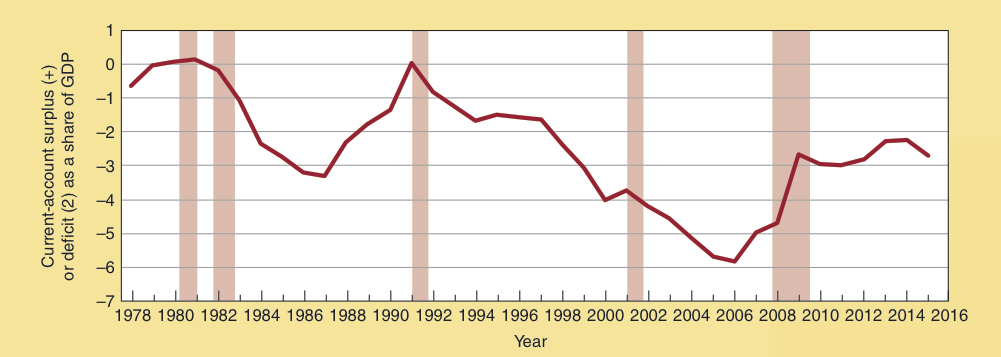 As the these figures for the United States indicate, under a flexible exchange rate system, the inflow and outflow of capital exert a major impact on current account balances.
Net Capital Inflow as % of GDPsurplus  (+) or deficit (-)
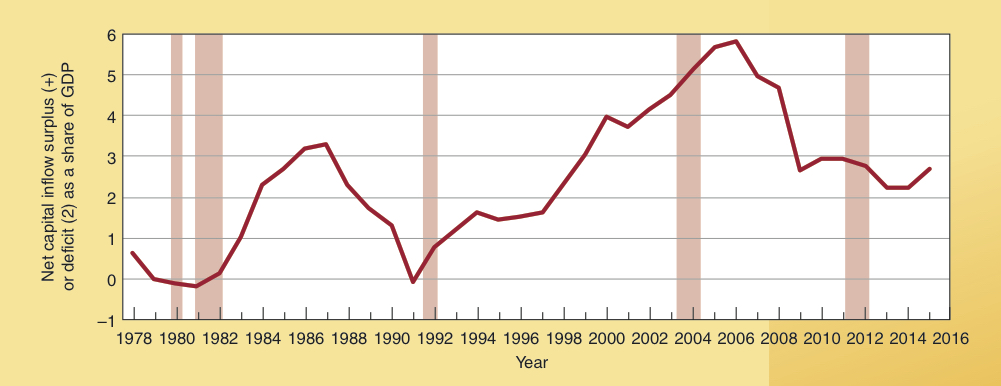 Are Trade Deficits Good or Bad?
With flexible exchange rates, an inflow of capital implies a trade (current account) deficit.
If a nation’s investment environment is attractive, it is likely to result in a net inflow of capital and trade deficit.
When this inflow of capital is channeled into productive investments, this is a positive development.
However, if the inflow of capital is used to finance current consumption or for the finance of unproductive projects, it will exert an adverse impact on future income. 
In recent years a substantial share of the U.S. trade deficits have arisen from this source.
Should Trade Between Countries Balance?
Political leaders often imply that U.S. exports to a country, China or Japan for example, should be approximately equal to our imports from that country.
This is a fallacious view.
Under a flexible exchange rate system, overall purchases from foreigners will balance with overall sales to foreigners, but there is no reason why bilateral trade between any two countries will balance.
Should Trade Between 
Countries Balance?
Rather than balance, economics indicates that a country will tend to experience … 
trade surpluses with trading partners that buy a lot of goods that it supplies at a low cost, and,
trade deficits with trading partners that are economical suppliers of goods that can be produced domestically only at a high cost.
Questions for Thought:
Since the early 1980s, the U.S. has persistently run 
a.	a current account deficit and a capital account surplus.
both a current account and capital account deficit.

2. “Under a pure flexible exchange rate system, a nation that has a current account deficit will also have a capital account surplus.”   -- Is this statement true? Explain.
Questions for Thought:
“Countries that offer attractive investment opportunities   relative to those available elsewhere will often    experience an inflow of capital and a trade deficit.”   -- Is this statement true? 
(a) No; if a country’s investment environment is  attractive, this will generally lead to an outflow  of capital.
(b) No; if the investment environment of a country is  attractive, it will generally run a trade surplus.
(c) Yes; the statement is true.
Questions for Thought:
“If other countries did not impose trade barriers that  limit our exports, the flexible exchange rate system of  the United States would bring U.S. exports to a specific  country (Japan, for example) into balance with U.S.  imports from that country.”  -- Is this statement true? 
Will a healthy economy run a balance of trade surplus?  Is a balance of trade deficit bad?
Questions for Thought:
6.	In recent years, U.S. imports from China have been substantially greater than U.S. exports to China. This bi-lateral trade deficit is:
	(a) proof that the Chinese treat U.S. produced goods       unfairly.
	(b) surprising, because the flexible exchange rates of       the U.S. should bring its bilateral trade with another       country into balance.
	(c) not surprising, because there is no reason why      bi-lateral trade between two countries should be      in balance.
Questions for Thought:
In recent years the U.S. has run trade deficits with Japan, China, and Mexico. Does this indicate that these countries treat U.S. producers unfairly? Why or why not?
In recent years the U.S. has run trade surpluses with the United Kingdom, Belgium, Brazil, and Australia. Does this indicate that the U.S. treats the producers of these countries unfairly? Why or why not?
End of
Chapter 19